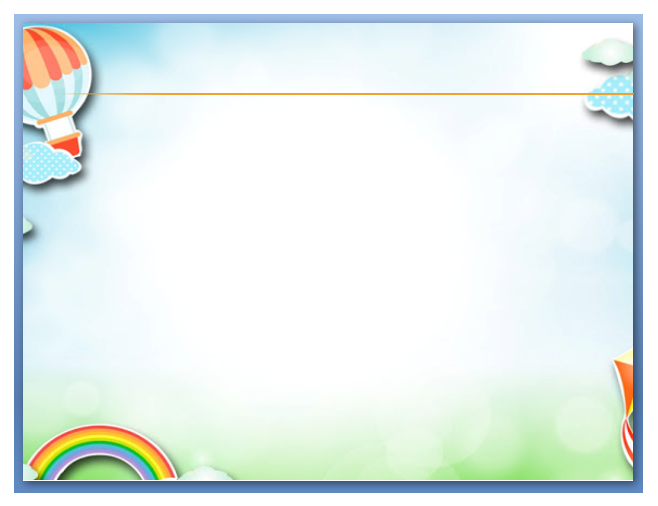 PHÒNG GIÁO DỤC & ĐÀO TẠO ĐẠI LỘC
Trường Tiểu học Đoàn Nghiên
CHÀO MỪNG QUÝ THẦY CÔ GIÁO
VỀ DỰ GIỜ THAO GIẢNG
MÔN MĨ THUẬT
LỚP  2A
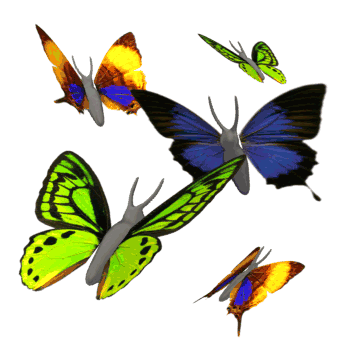 Giáo viên thực hiện: Trần Thị Bình
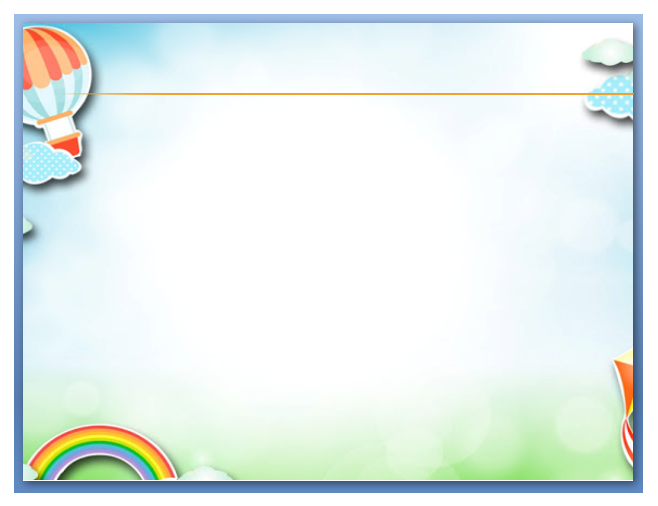 PHÒNG GIÁO DỤC & ĐÀO TẠO ĐẠI LỘC
Trường Tiểu học Đoàn Nghiên
* KIỂM TRA ĐỒ DÙNG HỌC TẬP
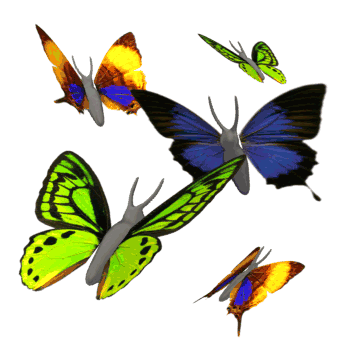 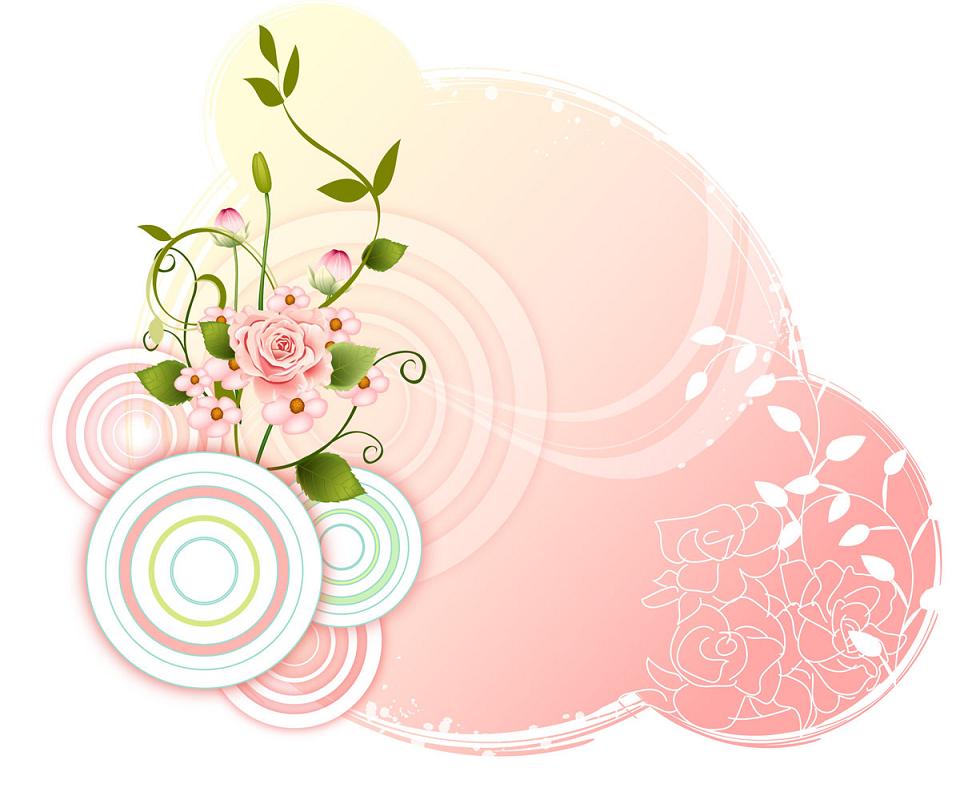 Trò chơi:
NGHE ĐẶC ĐIỂM ĐOÁN TÊN CON VẬT
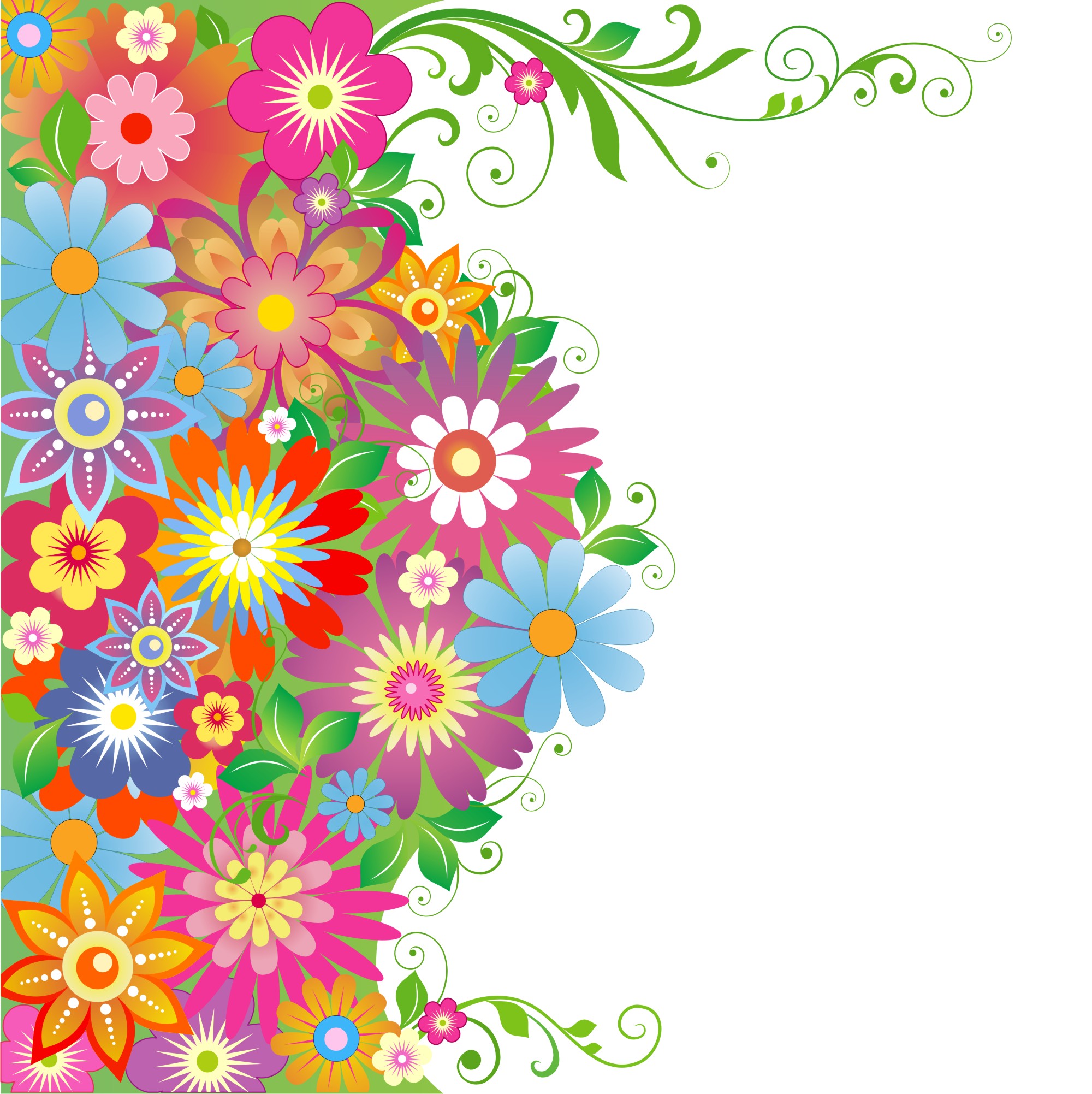 Câu 1: Con gì tám cẳng hai càng?
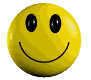 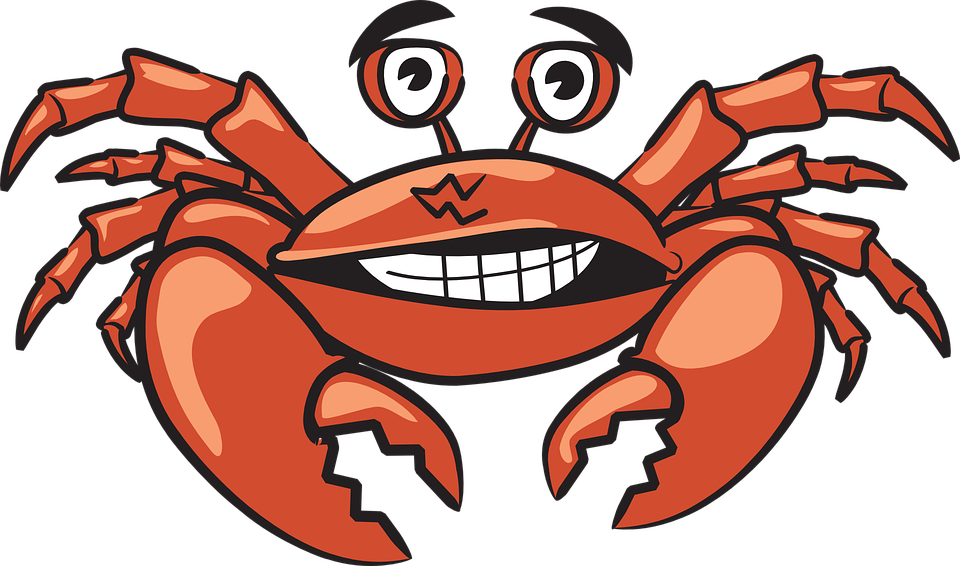 CON CUA
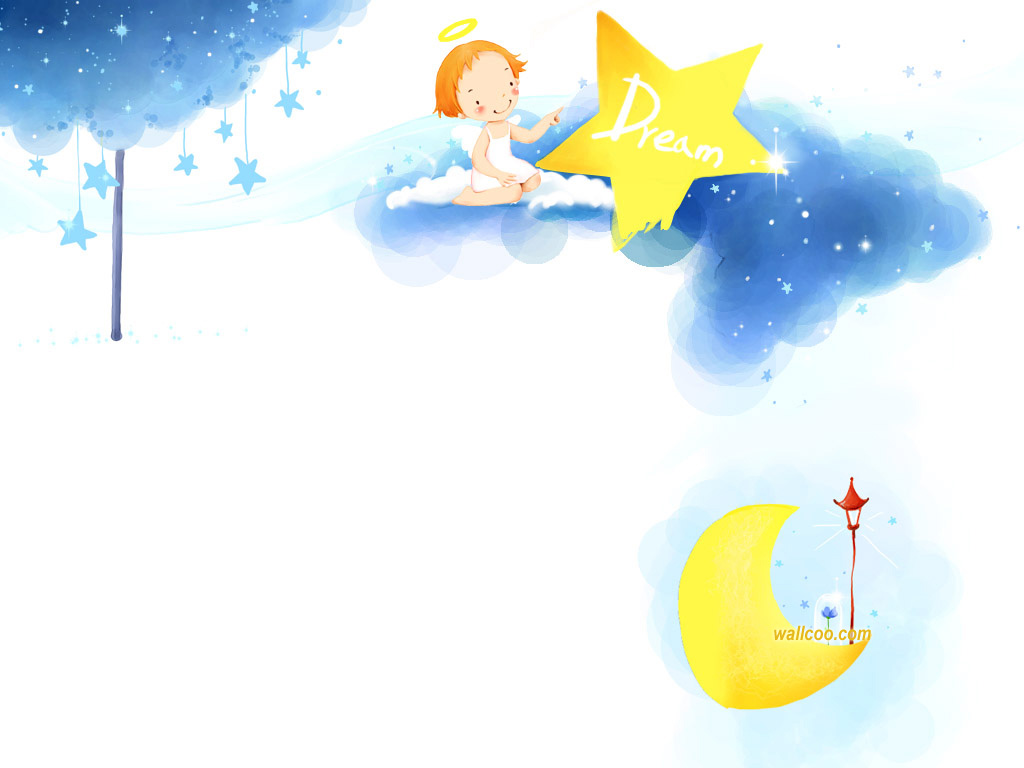 Câu 2: Đôi mắt long lanh
			Màu xanh trong vắt
			Chân có móng vuốt
			Vồ chuột rất tài.
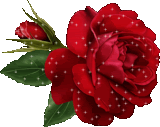 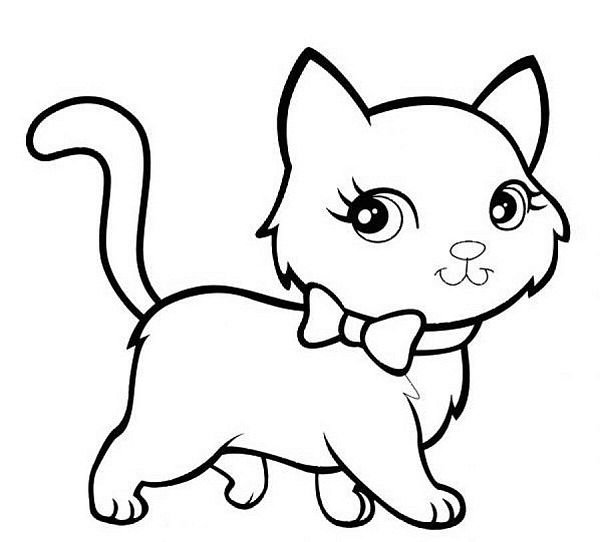 CON MÈO
Câu 3:  Thường nằm đầu hè
			Giữ nhà cho chủ
			Người lạ nó sửa
			Người quen nó mừng.
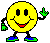 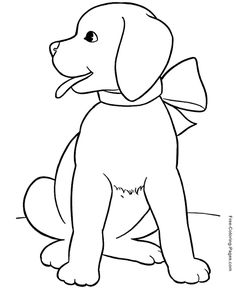 CON CHÓ
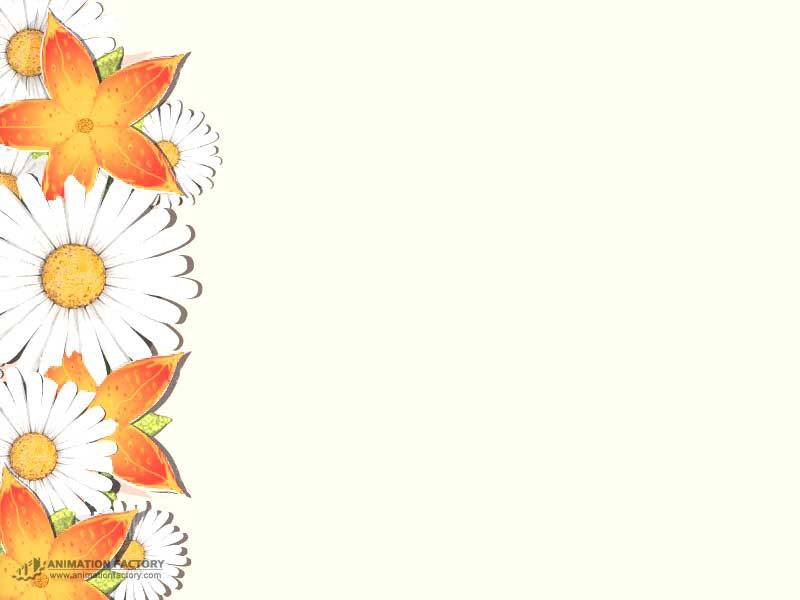 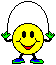 Câu 4: Con gì cày ruộng 
            Giúp sức nhà nông
            Hằng ngày ra đồng
            Ăn ngọn cỏ xanh?
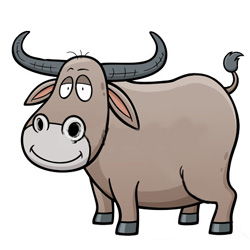 CON TRÂU
Thứ tư ngày 16 tháng 12 năm 2020
Môn: Mĩ Thuật
CHỦ ĐỀ 7: CON VẬT THÂN THUỘC ( Tiết 1 )
       ( Thời lượng: 3 Tiết )
Hoạt động 1: Tìm hiểu
Quan sát hình 7.1 trong SGK Thảo luận nhóm và trả lời các câu hỏi
+ Em hãy kể tên các con vật trong tranh ?
+ Kể tên những bộ phận chung giống nhau của các con vật ?
+ Những con vật đó đang làm gì? Nêu màu sắc của các con vật?
+ Ngoài những con vật trên em còn biết những con vật nào khác?
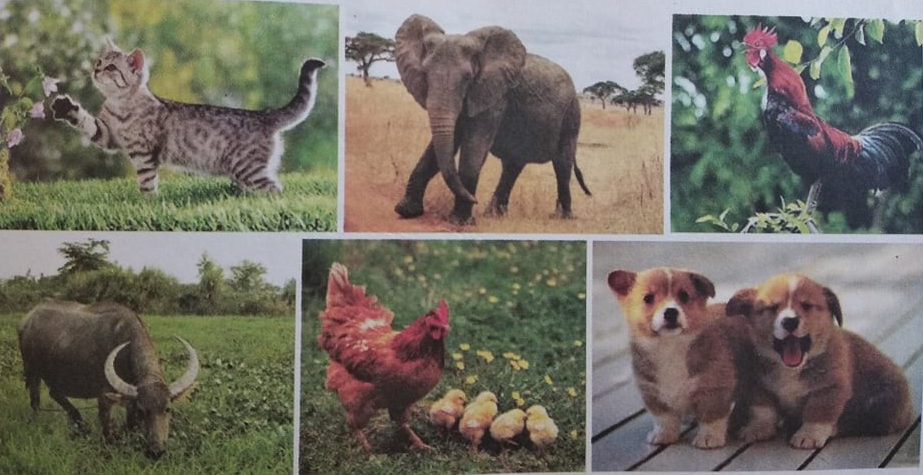 1
2
3
6
4
5
Quan sát hình 7.2 trong SGK 
Thảo luận tìm hiểu về sản phẩm tạo hình con vật
+ Trong tranh có những con vật nào?
+ Các sản phẩm được tạo hình từ chất liệu gì ?
+ Màu sắc các sản phẩm được thể hiện như thế nào?
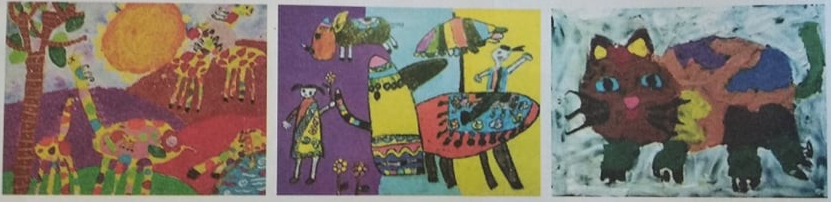 2
1
3
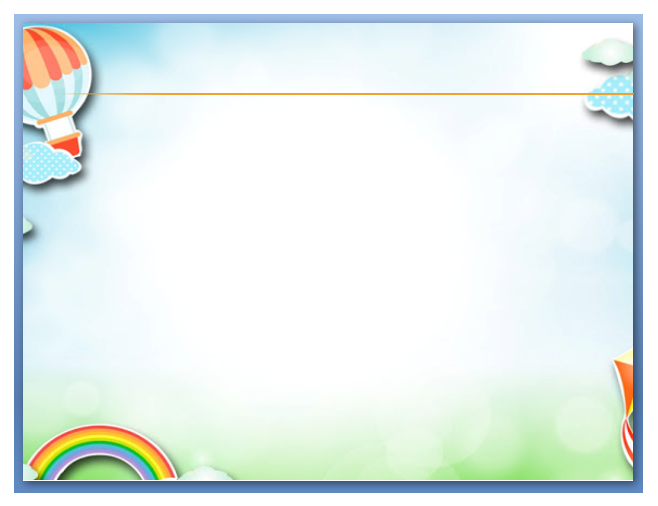 Thứ tư ngày 16 tháng 12 năm 2020
Môn: Mĩ Thuật
Chủ đề 7: CON VẬT THÂN THUỘC ( Tiết 1 )
Hoạt động 1: Tìm hiểu:
* Ghi nhớ: 
 Cuộc sống quanh ta có nhiều con vật quen thuộc như: Trâu, bò, gà , mèo, thỏ…vv. Mỗi con vật đều có hình dáng , đặc điểm và màu sắc riêng.
 Để tạo hình con vật cần nắm rõ đặc điểm, hình dáng, màu sắc và hoạt động của con vật. Có thể tạo hình bằng nhiều hình thức khác nhau như vẽ, xé dán…
Hoạt động 2: Cách thực hiện:
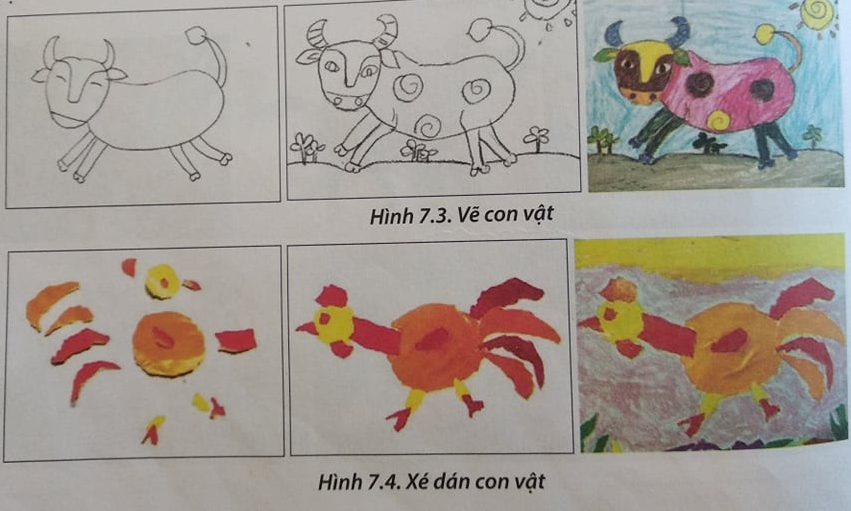 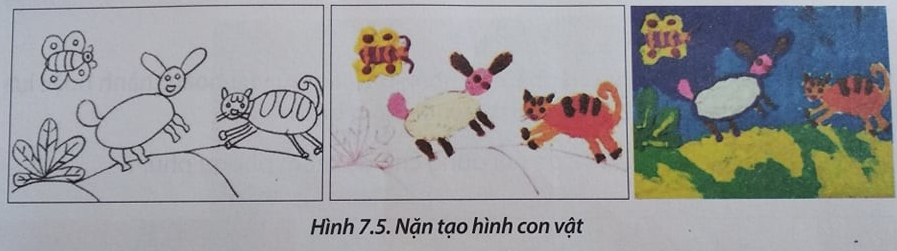 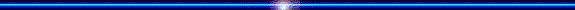 - Bước 1: Vẽ các bộ phận chính trước:                  (Thân, đầu, chân, đuôi):
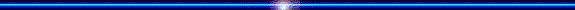 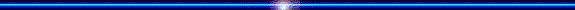 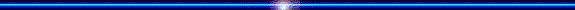 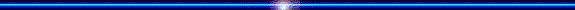 - Bước 2: Vẽ thêm các chi tiết.
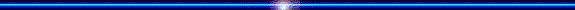 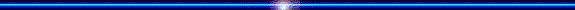 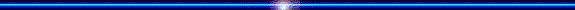 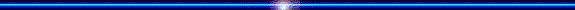 Bước 3: Vẽ màu.
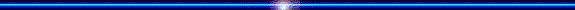 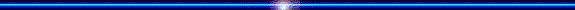 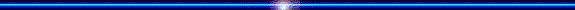 Hoạt động 2: Cách thực hiện:
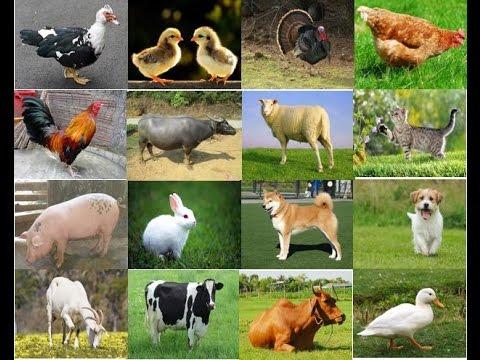 *  Em định tạo hình con vật gì? Con vật đó có hình dáng đặc điểm như thế nào?
Hoạt động 2: Cách thực hiện:
*  Bài vẽ của các bạn năm trước, các em tham khảo để tìm thêm ý tưởng.
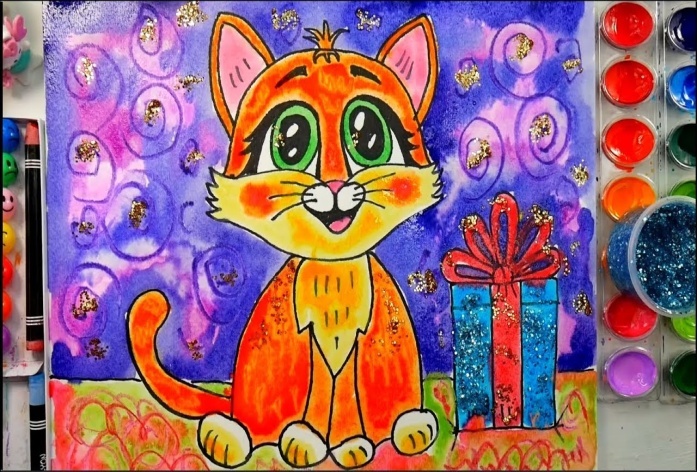 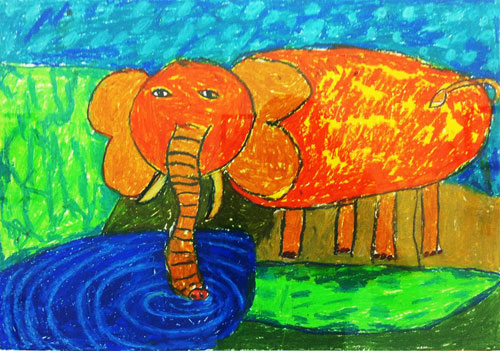 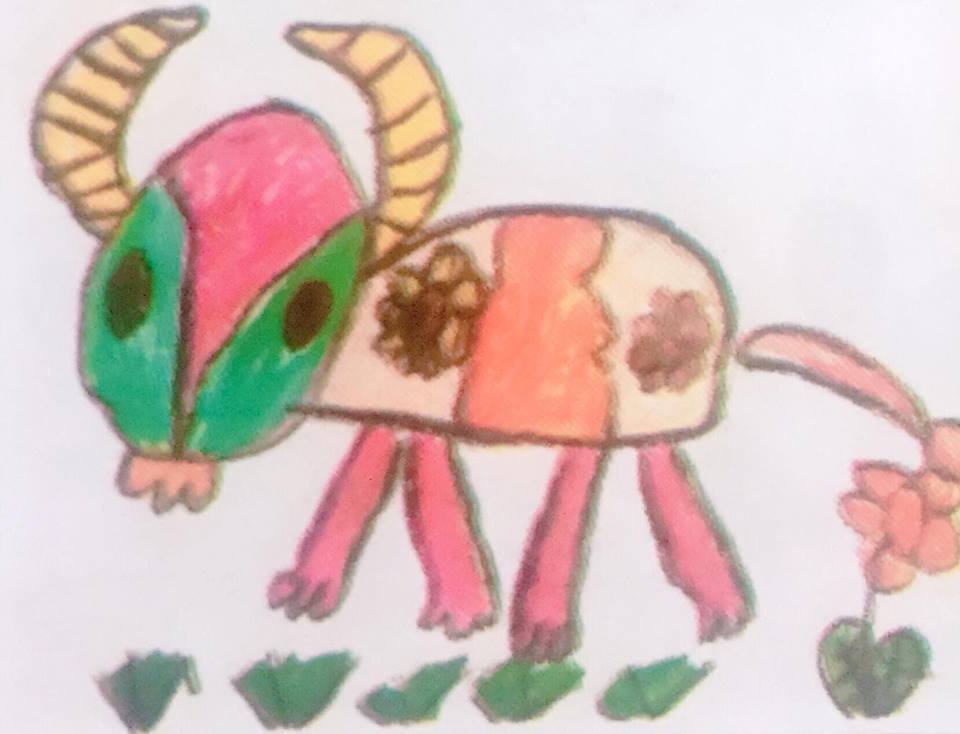 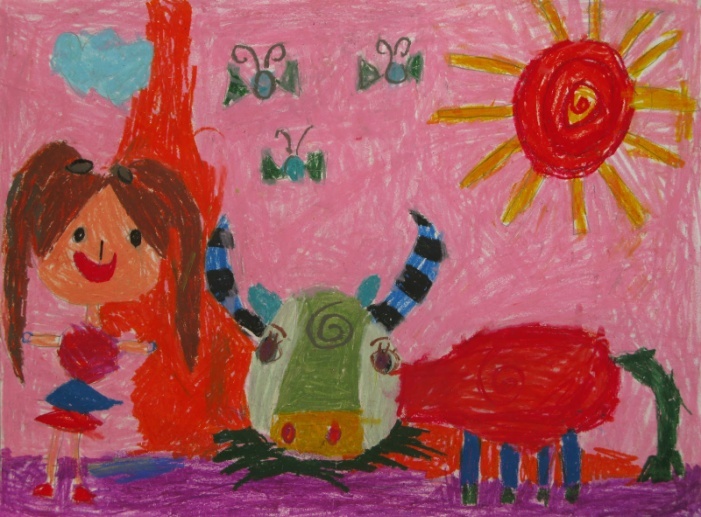 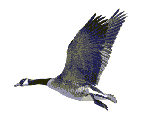 Thứ tư ngày 16 tháng 12 năm 2020Môn: Mĩ Thuật
Chủ đề 7: CON VẬT THÂN THUỘC ( Tiết 1 )
( Thời lượng: 3 tiết )
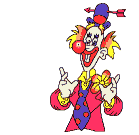 Thể hiện
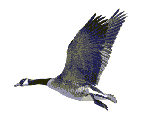 CHÚC CÁC EM VẼ BÀI TỐT
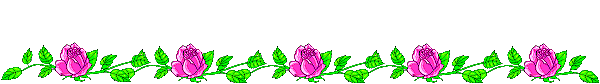 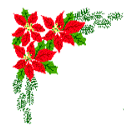 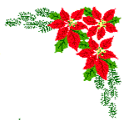 TRƯNG BÀY GIỚI THIỆU SẢN PHẨM
 ( Cá nhân đại diện nhóm )
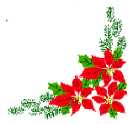 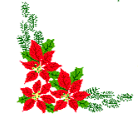 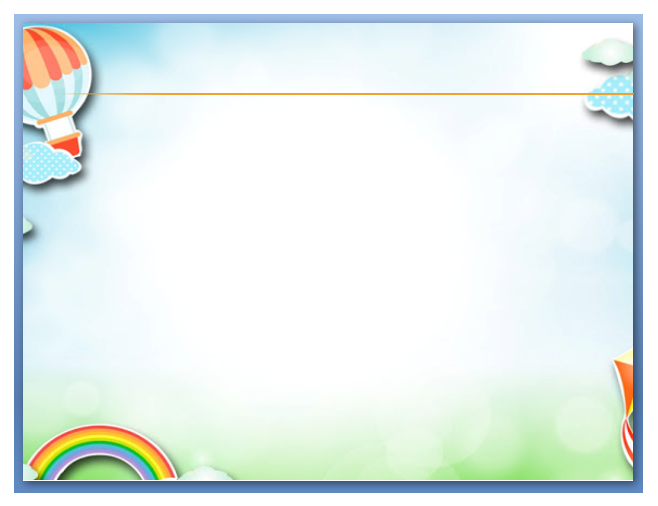 * Liên hệ giáo dục :
*  Em hãy cho biết các con vật quen thuộc có lợi ích gì đối với chúng ta?
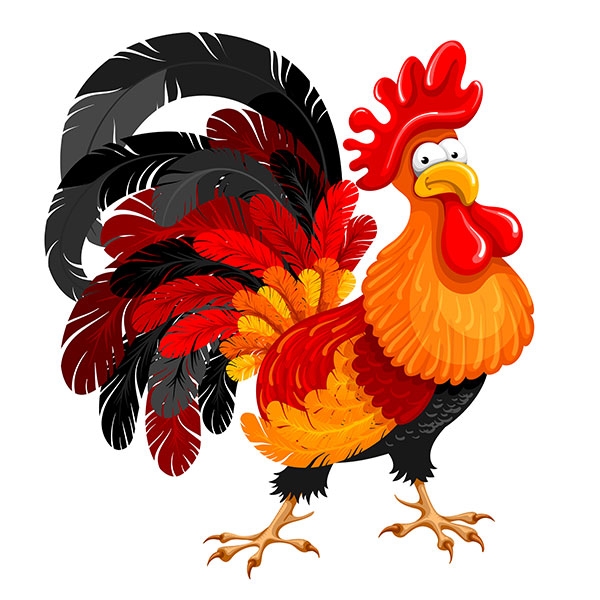 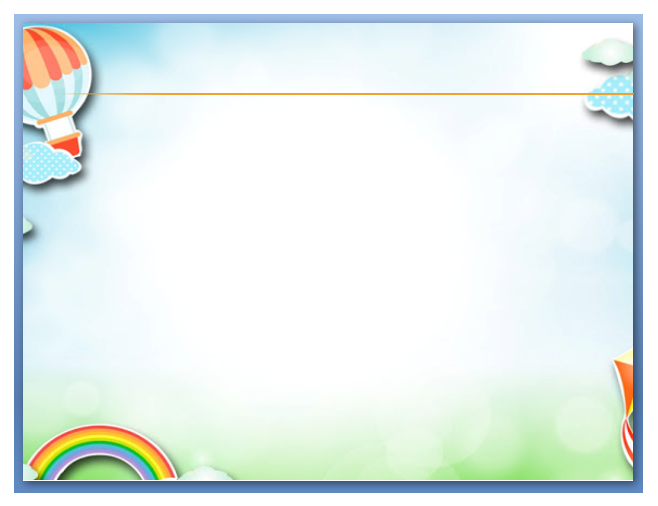 CHÚC QUÝ THÀY CÔ MẠNH KHỎE 
CÁC EM CHĂM NGOAN, HỌC GIỎI
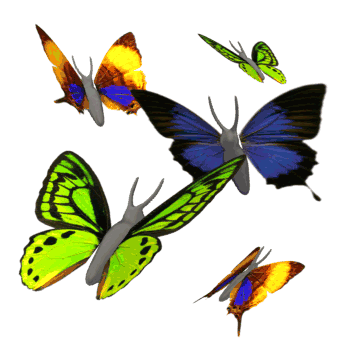 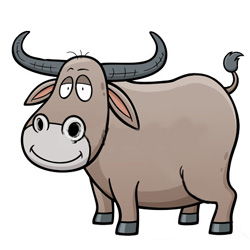